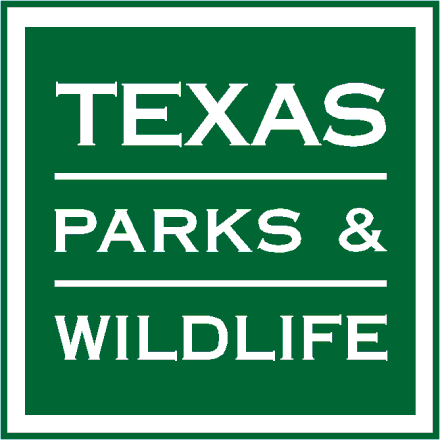 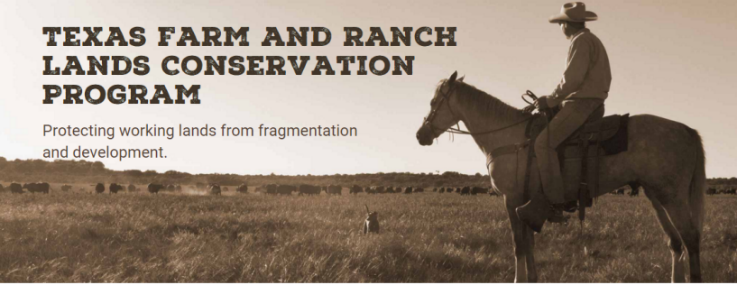 Farm and Ranch Lands Conservation CouncilJanuary 28, 2016
Review of Open Meetings Law, Public Information Law, Administrative Procedure Law, Other Laws Relating to Public Officials, and Applicable Policies

Presenter: Bob Sweeney, TPWD Staff Attorney
Requirements of the Open Meetings Law (Texas Government Code chapter 551)
Watch the video--Government Code section 551.005
Other resources: Open Meetings Handbook 2016 on Attorney General’s website
Key points to remember:
Public posting required in advance of meetings of a quorum of Council members
Council’s actions are limited to posted agenda
Criminal and civil sanctions for violations
Requirements of the Public Information Law (Texas Government Code chapter 552)
Watch the video—Government Code section 552.012
 Other resources: Public Information Act Handbook on Attorney General’s website
Key points to remember:
“document” includes any format, including electronic, recorded, and paper
Any written request for documents invokes the PIA
documents are presumed to be public information; burden is on state agency to prove exemption from disclosure
Request to OAG for exemption within ten business days
Enforceable by criminal and civil sanctions
Requirements of the Administrative Procedure Law (Texas Government Code chapter 2001)
Resources: Administrative Law Handbook on Attorney General’s website
“notice and comment” procedures for formal rulemaking
The Council has not previously adopted formal rules, although they have the authority to do so
Rules adoption checklist 
Formally adopted rules are incorporated into Texas Administrative Code
“contested case hearing” procedures in which a state agency acts in a judicial capacity are not a function of this Council
Laws Governing Conduct by Public Officials
Ethics
Dealings with Lobbyists
Contracting
Ethics
Take training on Texas Ethics Commission website: https://www.ethics.state.tx.us/training/Online_Ethics_Training.html
Government Code Chapter 572
Personal financial statement required to be filed by April 30th of each year. Details on website of Texas Ethics Commission.
Conflicts of interest prohibited (Government Code sec. 572.051)  
Council member must not vote on or otherwise participate in a matter in which he or she has an interest.  Note on the record and publicly recuse.
Dealings with Lobbyists
Government Code chapter 305
Gifts that are otherwise permissible under bribery laws and ethics policy may not be permissible from a registered lobbyist
List of registered lobbyists available on Texas Ethics Commission website
Even if gift from a lobbyist is permissible, your name will appear on a lobbyist’s activities report if certain thresholds are reached
Contracting
Contracting laws and policies will apply to FRLC Program in issuance and management of grants 
Watch video required by Government Code sec. 2262.0535: http://www.comptroller.texas.gov/procurement/prog/training-cert/webinar-training/
Comptroller provides guidance through State of Texas Procurement Manual and Contract Management Guide
Ethics policy applies
Selected contracting statutes in Texas Government Code: chapters 2151-2269
Miscellaneous
State property may only be used for state purposes.  Government Code Sec. 2203.004.
No reimbursement for travel expenses on alcoholic beverages.  Government Code section 2113.101.
State funds cannot be used to influence the passage or defeat of legislation.  Government Code section 556.006.
Policies
TFRLC Council did not adopt policies prior to January 1, 2016, according to GLO
Applicable Texas Ethics Commission policies included in training materials:
“Helpful Hints for Filing your Personal Financial Statement”
“Can I Take It? A Guide for Officers and Employees in the Executive Branch of State Government”
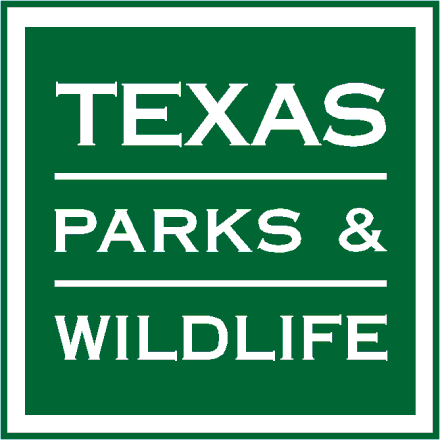